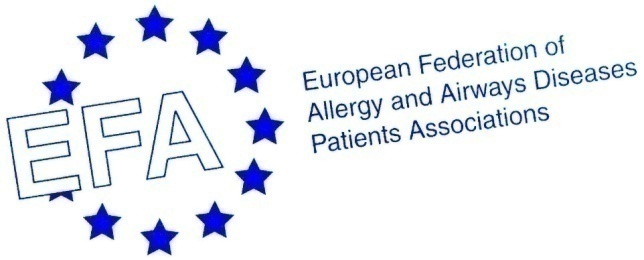 Objetivos de EFA y políticas de la UE en 2012
Roberta Savli
Oficial de políticas y proyectos europeos
roberta.savli@efanet.org 
www.efanet.org
¿Qué es la Unión Europea (UE)?
Tres instituciones que se ocupan del proceso legislativo
La Comisión Europea propone
El Parlamento Europeo y el Consejo de la UE deciden
La Comisión y el Consejo de la UE implementan

¿Por qué la Unión Europea es tan importante?
Las políticas de la Unión Europea influencian las decisiones                      de los gobiernos nacionales
→ Supremacía del derecho UE sobre las legislaciones nacionales
						
Es necesario actuar a nivel europeo para lograr éxitos en los 27 Estados Miembros de la UE
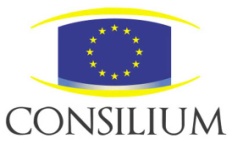 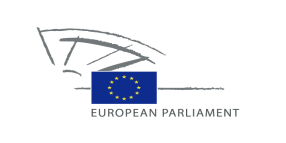 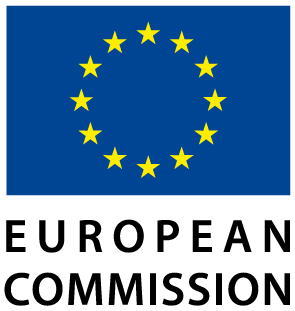 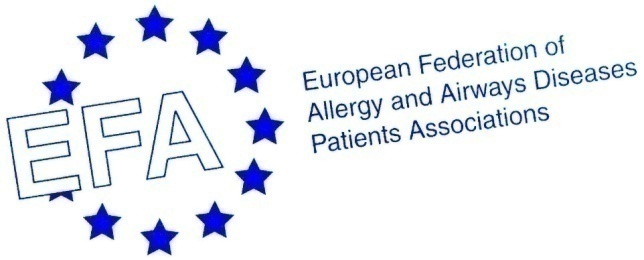 EFA Alignment Meeting for Spanish Patients‘ Associations
Barcelona , 25 January 2012
2
¿Qué puede hacer EFA a nivel europeo?
“Dar voz a los pacientes en Europa”

REPRESENTACIÓN:
Representar pacientes con asma, alergia y Enfermedad Pulmonar Obstructiva Crónica (EPOC) ante las instituciones europeas y sus políticos
Permitir una participación constructiva de los pacientes en la formulación de políticas europeas 
COMUNICACIÓN: 
Seguir y comunicar a los miembros de EFA los desarrollos de la política UE
Compartir mejores prácticas y tratar de desarrollar directrices europeas
GESTIÓN DE PROYECTOS:
Representar pacientes en los proyectos financiados por la UE
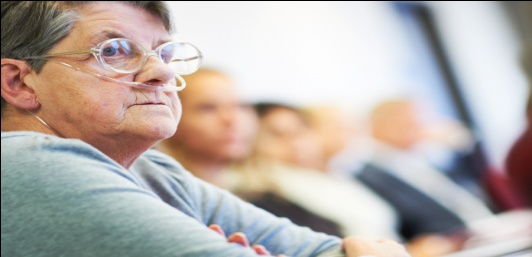 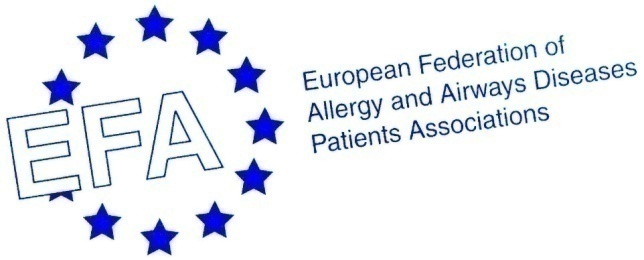 EFA Alignment Meeting for Spanish Patients‘ Associations
Barcelona , 25 January 2012
3
Prioridades para el 2012
Formación en Bruselas para los miembros de EFA
Apoyo a un informe de propia iniciativa del PE sobre EPOC
Seguimiento de las conclusiones del Consejo de la UE sobre enfermedades respiratorias crónicas en los niños
Apoyo para la revisión de la directiva UE sobre el tabaco
Seguimiento del reglamento UE sobre el etiquetado de los productos alimentarios
Participación en actividades de la Agencia Europea de Medicamentos
Representación de los intereses de EFA en otras legislaciones europeas 
Gestión de proyectos fundados por la UE
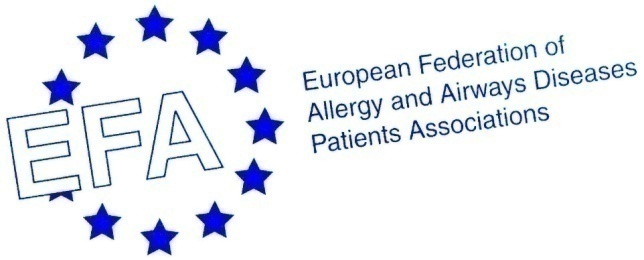 EFA Alignment Meeting for Spanish Patients‘ Associations
Barcelona , 25 January 2012
4
Formación en Bruselas para los miembros de EFA
Bruselas
			20-21 de Marzo 2012
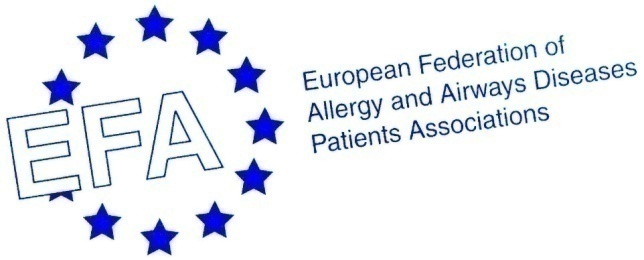 EFA Alignment Meeting for Spanish Patients‘ Associations
Barcelona , 25 January 2012
5
Informe de propia iniciativa del PE sobre el EPOC - I
¿Qué es un informe del PE?
Un informe de propia iniciativa del PE puede ser propuesto por un comité del Parlamento Europeo  o un Diputado al Parlamento Europeo (artículo 48 del reglamento del Parlamento Europeo)

¿Por qué un informe de propia iniciativa es tan importante?
Un informe no es jurídicamente vinculante pero representa un paso crucial hacia el reconocimiento político de la importancia de un asunto particular
→ Según el artículo 225 del Tratado de Funcionamiento de la Unión Europea (TFUE), el Parlamento Europeo, por mayoría de sus miembros, puede pedir a la Comisión Europea de entregar cualquiera propuesta legislativa		Con un informe de propia iniciativa, el Parlamento Europeo puede anticipar y tratar de influir en una propuesta de la Comisión
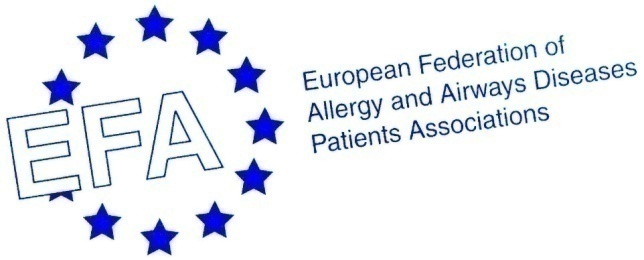 EFA Alignment Meeting for Spanish Patients‘ Associations
Barcelona , 25 January 2012
6
Informe de propia iniciativa del PE sobre el EPOC – II
¿Cómo lo logramos?
Aumentando el conocimiento público de la enfermedad, apoyando el informe hacia los Diputado al Parlamento Europeo y el comité del Parlamento Europeo responsable – ENVI (medio-ambiente, salud pública y seguridad alimentar)
Con un informe de propia iniciativa, el EPOC lograría una posición primordial en la agenda política de la UE, empujando la Comisión Europea a actuar en el asunto
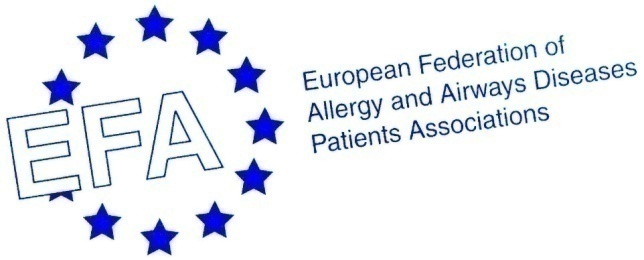 EFA Alignment Meeting for Spanish Patients‘ Associations
Barcelona , 25 January 2012
7
Conclusiones del Consejo de la UE sobre enfermedades respiratorias crónicas en los niños - I
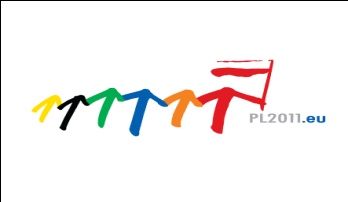 El 2 de Diciembre de 2011, las conclusiones del 			Consejo de la UE sobre “Prevention, early diagnosis and treatment of chronic respiratory diseases in children” han sido adoptadas por todos ministerios de salud en la UE
	http://www.consilium.europa.eu/uedocs/cms_Data/docs/pressdata/en/lsa/126522.pdf

→ Un hito político que marca el reconocimiento de las enfermedades respiratorias crónicas como una preocupación común de la salud en la Unión Europea
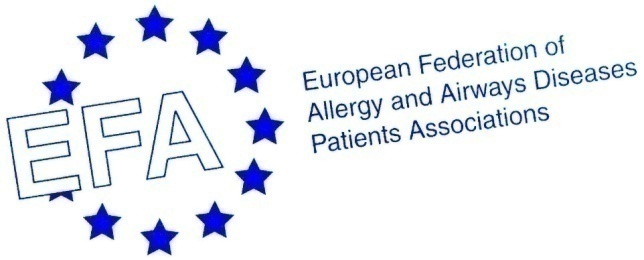 EFA Alignment Meeting for Spanish Patients‘ Associations
Barcelona , 25 January 2012
8
Conclusiones del Consejo de la UE sobre enfermedades respiratorias crónicas en los niños - II
Seguimiento:
Las enfermedades respiratorias crónicas representan una prioridad en la agenda de la Presidencia Danesa del Consejo de la UE para la primera mitad de 2012
Proceso de reflexión de la Comisión sobre las enfermedades crónicas 
Apoyar la presencia de enfermedades respiratorias crónicas en programas nacionales, regionales y locales
Aumentar la cooperación y el compartimiento de mejores prácticas
Llamada a la acción – “Raise Awareness, Relieve the Burden” → en el marco del proyecto de EFA sobre alergia y del lanzamiento del libro sobre alergia respiratoria (22 de Noviembre de 2011 – Parlamento Europeo)
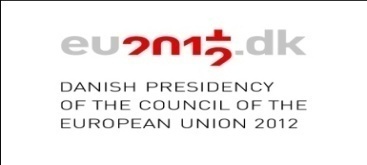 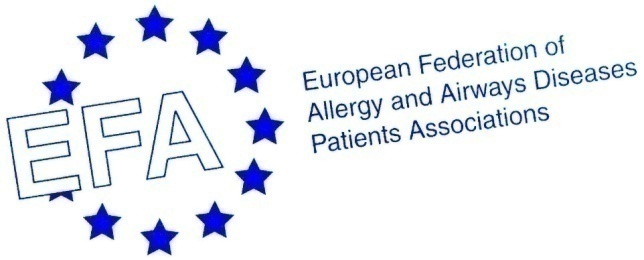 EFA Alignment Meeting for Spanish Patients‘ Associations
Barcelona , 25 January 2012
9
Directiva UE sobre el tabaco – I
Calendario para la revisión de la directiva UE sobre el tabaco
http://eur-lex.europa.eu/LexUriServ/LexUriServ.do?uri=OJ:L:2001:194:0026:0034:EN:PDF
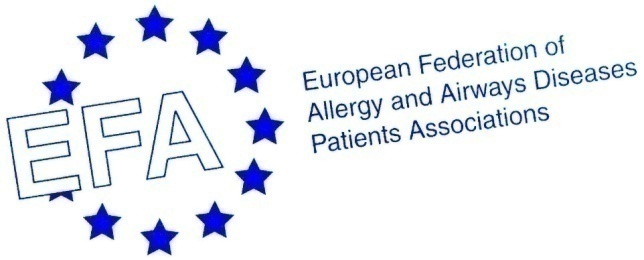 EFA Alignment Meeting for Spanish Patients‘ Associations
Barcelona , 25 January 2012
10
Directiva UE sobre el tabaco – II
Prioridades de EFA:
Incluir advertencias adicionales sobre los riesgos de la EPOC
Incluir imágenes obligatorias: cubriendo el 80% de todos  los productos de tabaco en ambos lados de los paquetes
Nuevos paquetes estandarizados: estandarización del tamaño, color y método para abrir, nombre marcado en un color y tamaño estandarizados

	Otras preocupaciones principales:
Añadir un número telefónico para ayudar los fumadores a dejar de fumar
Regulación de aditivos y sabores 
Eliminación datos que inducen a error sobre alquitrán/nicotina/CO
Mantener la prohibición de snus
Informar sobre volumen de ventas por marca
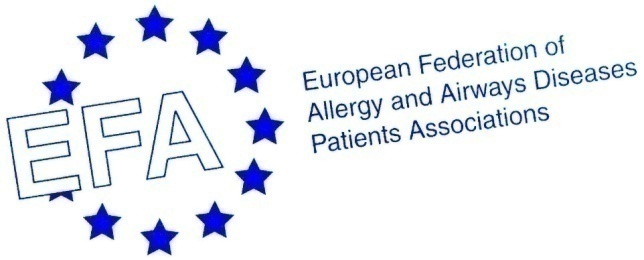 EFA Alignment Meeting for Spanish Patients‘ Associations
Barcelona , 25 January 2012
11
Reglamento de la UE sobre el etiquetado de los productos alimentarios – I
En Octubre, el Parlamento Europeo y el Consejo de la UE han adoptado el nuevo reglamento sobre el etiquetado de los productos alimentarios
		Una información alimentaria precisa, clara y fácil de comprender puede ayudar a los consumidores a hacer mejores elecciones en materia de productos alimentarios, lo que es fundamental para personas que tienen intolerancias alimentarias o alergias
http://eur-lex.europa.eu/LexUriServ/LexUriServ.do?uri=OJ:L:2011:304:0018:0063:EN:PDF 

→ Paso crucial en materia de mejorar la legibilidad del etiquetado, responsabilidad de todos los operadores de empresas alimentarias, etiquetado sobre las alergias en los alimentos no envasados
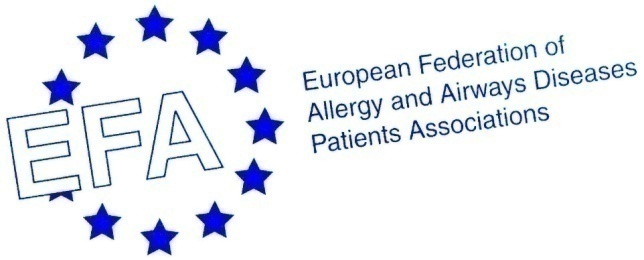 EFA Alignment Meeting for Spanish Patients‘ Associations
Barcelona , 25 January 2012
12
Reglamento de la UE sobre el etiquetado de los productos alimentarios – II
Seguimiento: la Comisión puede adoptar actos delegados y de ejecución
		Controlar esta actividad con el objetivo de proteger las personas con alergias

		- Modificación de la lista de sustancias o productos que provocan alergias o 	intolerancias
		- Imágenes o representación gráfica de algunas informaciones obligatorias
		- “Etiquetado  preventivo”
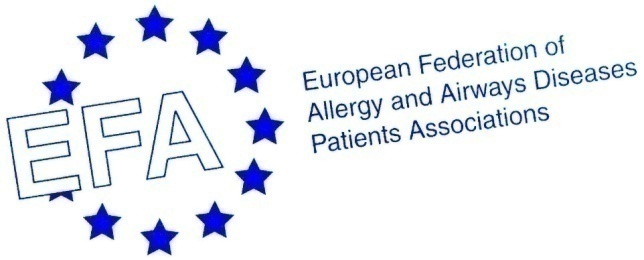 EFA Alignment Meeting for Spanish Patients‘ Associations
Barcelona , 25 January 2012
13
Participación en las actividades de EMA
La Agencia Europea de los Medicamentos es un 
organismo descentralizado de la Unión Europea                                
con sede en Londres y responsabilidad de proteger y                       
promover la salud pública y animal, mediante la evaluación y supervisión de los medicamentos de uso humano y veterinario.

Nueva legislación en farmaco-vigilancia 
Desde Marzo de 2010, EFA es miembro del Grupo de trabajo de los pacientes y consumidores
	→ Aconsejar a EMA sobre todos los asuntos que interesan a los pacientes 
	 → Encuentros periódicos con el Grupo de trabajo de los profesionales de la salud
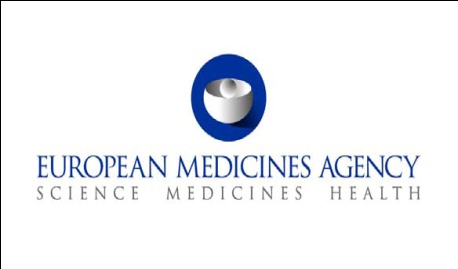 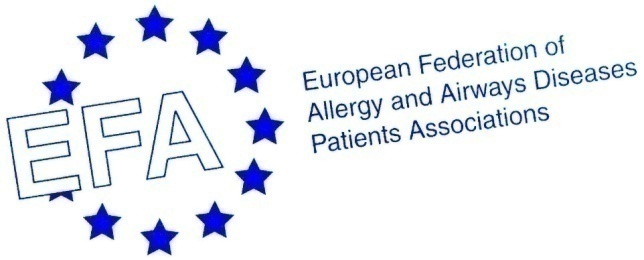 EFA Alignment Meeting for Spanish Patients‘ Associations
Barcelona , 25 January 2012
14
Otras legislaciones de la UE
- Reglamento sobre los productos químicos
 Participación en el Grupo de expertos de la Comisión
- Directiva sobre la eficiencia energetica
Octavo programa marco de investigación e innovación europeo (2014-2020)
 Marco Financiero Plurianual 2014-2020
Directiva sobre la calidad del aire ambiente
 Septimo programa de acción en materia de medio ambiente (2013-2023)
 Segundo plan de acción de medio ambiente y salud
- Tercer programa plurianual de acción de la
UE en el ámbito de la salud para el período 2014-2020
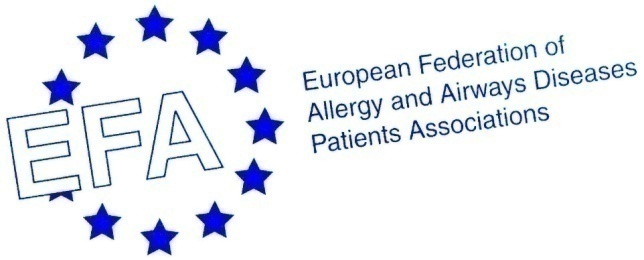 EFA Alignment Meeting for Spanish Patients‘ Associations
Barcelona , 25 January 2012
15
Proyectos financiados por la UE
Objetivos:
Desarrollar proyectos que ayuden a los miembros de EFA
Permitir a los pacientes participar de manera activa
	→ Investigación, ética, comunicación, diseminación de las informaciones y reclutamiento
Asegurar que los resultados de los proyectos sean considerados en las políticas europeas
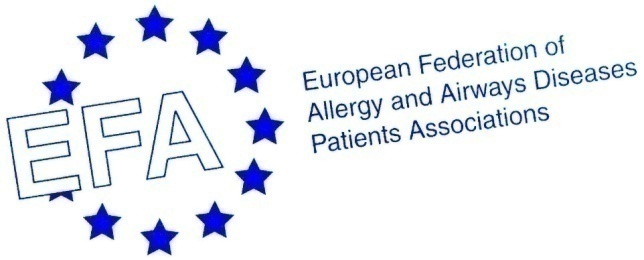 EFA Alignment Meeting for Spanish Patients‘ Associations
Barcelona , 25 January 2012
16
Papel de las asociaciones nacionales
Compartir mejores prácticas 
Desarrollar proyectos que den prioridad al paciente
Cooperar con profesionales de la salud, científicos y otras organizaciones no gubernamentales
Apoyar los intereses de EFA teniendo contactos directos con los políticos nacionales y europeos

Competencia de los Estados Miembros en materia de salud 	Articulo 4 del TFUE: competencia compartida en los asuntos comunes de seguridad en materia de salud pública
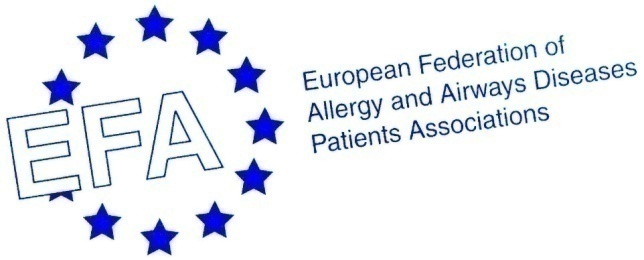 EFA Alignment Meeting for Spanish Patients‘ Associations
Barcelona , 25 January 2012
17
MUCHAS GRACIAS
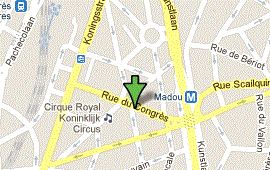 Muchas gracias por vuestra atención
35, Rue du Congrès
B-1000, Brussels
Tel.: +32 (0) 2 227 2712
Fax: +32 (0) 2 218 3141
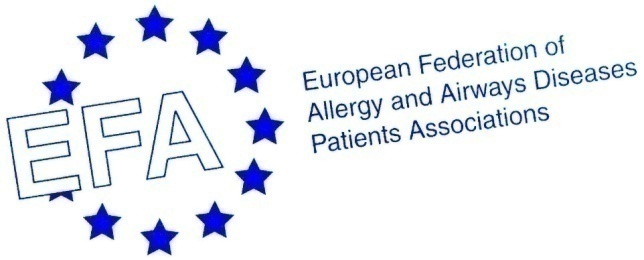 18
EFA Alignment Meeting for Spanish Patients‘ Associations
Barcelona , 25 January 2012